Zákon o obcích a související
Mgr. Petr Adámek

vedoucí oddělení legislativního a právního
Krajský úřad Královéhradeckého kraje

padamek@kr-kralovehradecky.cz
Tel. 736 521 873
©Všechna práva vyhrazena
1
2023
Zákon o obcích
Zákon č. 128/2000 Sb., o obcích (obecní zřízení), ve znění pozdějších předpisů
Obec – veřejnoprávní korporace
§ 5 – orgány obce – zastupitelstvo, rada, starosta, obecní úřad
§ 7 – samostatná a přenesená působnost
§ 9a – finanční kontrola
§ 10 – obecně závazné vyhlášky – kontrola Ministerstvo vnitra, 
§ 11 - nařízení obce – kontrola KÚ
§ 16 - Práva občana obce – nejvýznamnější – právo volit a být volen a  vystupovat na jednání zastupitelstva
Oprávnění uvedená v § 16 má i fyzická osoba, která 
dosáhla věku 18 let, je cizím státním občanem a je v obci hlášena k trvalému pobytu, stanoví-li tak mezinárodní smlouva, kterou je Česká republika vázána a která byla vyhlášena.
Některá oprávnění má i má i fyzická osoba, která dosáhla věku 18 let a vlastní na území obce nemovitost (s výjimkou voleb a referenda)
©Všechna práva vyhrazena
2
2023
Zákon o obcích
§ 35 - § 60 – samostatná působnost
§ 61 - § 66e – přenesená působnost 
§ 46 – spolupráce mezi obcemi – 
zejména – DSO – povinné náležitosti smlouvy o založení a stanov
Vázanost právními předpisy v případě samostatné a v případě přenesené působnosti  
v případě přenesené navíc i usneseními vlády a směrnicemi ústředních správních úřadů; tato usnesení a tyto směrnice nemohou orgánům obcí ukládat povinnosti, pokud nejsou zároveň stanoveny zákonem; podmínkou platnosti směrnic ústředních správních úřadů je jejich publikování ve Věstníku vlády pro orgány krajů a orgány obcí; opatřeními příslušných orgánů veřejné správy přijatými při kontrole výkonu přenesené působnosti podle tohoto zákona
©Všechna práva vyhrazena
3
2023
Zákon o obcích
Zastupitelstvo
Vrcholný orgán, uvolnění a neuvolnění členové zastupitelstva, odměňování, dovolená, další příspěvky (§ 80 – ošatné, soc. fond atd.)
Práva a povinnosti zastupitele
Pravomoc - § 84,  § 85,
některé jsou vyhrazené – nelze delegovat na jiný orgán
Hlasování – nadpoloviční většina všech
Zasedání – veřejné, minimálně 1 x za 3 měsíce, nutnost svolat a zveřejnit program ve lhůtě 7  dnů před zasedáním
Zápis ze zasedání – přístupný na obecní úřadě
Zastupitelstvo obce vydá jednací řád, v němž stanoví podrobnosti o jednání zastupitelstva obce.
©Všechna práva vyhrazena
4
2023
Zákon o obcích
Rada
Pravomoci § 102 – některé vyhrazené, tzv. zbytková pravomoc,
 neveřejné zasedání
Starosta
Zastupuje obec navenek, 
statutární orgán vůči zaměstnancům obce zařazeným do OÚ (pokud není tajemník) 
odpovídá za objednání přezkumu hospodaření, 
odpovídá za informování o činnosti obce,
může požadovat po Policii České republiky spolupráci při zabezpečení místních záležitostí veřejného pořádku,
zabezpečuje výkon přenesené působnosti v obcích, kde není tajemník obecního úřadu,
©Všechna práva vyhrazena
5
2023
Zákon o obcích
Obecní úřad
V čele starosta, zaměstnanci,
Samostatná i přenesená působnost
Označování písemností, razítka
Výbory zastupitelstva
Vždy finanční a kontrolní – 2 výbory
Komise rady
Dozor a kontrola
samostatná působnost – MV
přenesená působnost – KÚ
©Všechna práva vyhrazena
6
2023
Zákon o obcích
POZOR - § 39 - Záměr obce prodat, směnit, darovat, pronajmout, propachtovat nebo vypůjčit hmotnou nemovitou věc nebo právo stavby anebo je přenechat jako výprosu a záměr obce smluvně zřídit právo stavby k pozemku ve vlastnictví obce obec zveřejní po dobu nejméně 15 dnů před rozhodnutím v příslušném orgánu obce vyvěšením na úřední desce obecního úřadu, aby se k němu mohli zájemci vyjádřit a předložit své nabídky. Záměr může obec též zveřejnit způsobem v místě obvyklým. Pokud obec záměr nezveřejní, je právní jednání neplatné. Nemovitá věc se v záměru označí údaji podle zvláštního zákona platnými ke dni zveřejnění záměru.
Při úplatném převodu majetku se cena sjednává zpravidla ve výši, která je v daném místě a čase obvyklá, nejde-li o cenu regulovanou státem. Odchylka od ceny obvyklé musí být zdůvodněna, jde-li o cenu nižší než obvyklou. Není-li odchylka od ceny obvyklé zdůvodněna, je právní jednání neplatné.
Ustanovení odstavce 1 se nepoužije, jde-li o pronájem bytů nebo hrobových míst anebo o pronájem, pacht nebo výpůjčku majetku obce na dobu kratší než 30 dnů nebo jde-li o pronájem, pacht, výprosu nebo výpůjčku právnické osobě zřízené nebo založené obcí nebo právnické osobě, kterou obec ovládá.
©Všechna práva vyhrazena
7
2023
Zákon o obcích
POZOR - § 41 –Podmiňuje-li zákon platnost právního jednání obce předchozím zveřejněním, schválením nebo souhlasem opatří se listina o tomto právním jednání doložkou, jíž bude potvrzeno, že tyto podmínky jsou splněny. Je-li listina touto doložkou obcí opatřena, má se za to, že povinnost předchozího zveřejnění, schválení nebo souhlasu byla splněna.
Právní jednání, která vyžaduje schválení zastupitelstva obce, popřípadě rady obce, jsou bez tohoto schválení od neplatné.

§ 38 odst. 1 -  Majetek obce musí být využíván účelně a hospodárně v souladu s jejími zájmy a úkoly vyplývajícími ze zákonem vymezené působnosti. Obec je povinna pečovat o zachování a rozvoj svého majetku. Porušením povinností stanovených ve větě první a druhé není takové nakládání s majetkem obce, které sleduje jiný důležitý zájem obce, který je řádně odůvodněn.
©Všechna práva vyhrazena
8
2023
Hospodaření obcí
Účelné využívání majetku - § 38 odst. 1
Zákaz ručení za závazky – s výjimkami - § 38 odst. 3
Stát neručí za závazky obce - § 38 odst. 5
Zákon č. 250/2000 Sb. – tzv. malá rozpočtová pravidla
Finanční kontrola – zákon č. 320/2001 Sb.
Přezkum hospodaření – auditor nebo krajský úřad
©Všechna práva vyhrazena
9
2023
Příspěvkové organizace
Zákon č. 250/2000 Sb., o rozpočtových pravidlech územních rozpočtů
Zřizovací listina -  vymezení majetku ve vlastnictví zřizovatele, který se příspěvkové organizaci předává k hospodaření (dále jen „svěřený majetek“), vymezení práv, která organizaci umožní, aby se svěřeným majetkem mohla plnit hlavní účel k němuž byla zřízena
Výkon zřizovatelských funkcí – jmenování vedoucího PO
Samostatná právnická osoba – pozor  na organizační složku 
Některé úkony souhlas zřizovatele - § 27 odst. 6; § 37b 
Majetek nabývá do vlastnictví zřizovatele – zejména, 
Majetek se dává k hospodaření PO – speciální institut, nejde o výpůjčku apod.
Specifika zrušení; další možnosti – sloučení, splynutí
©Všechna práva vyhrazena
10
2023
Ochrana osobních údajů
Nařízení Evropského Parlamentu a Rady (EU) 2016/679 ze dne 27. dubna 2016 o ochraně fyzických osob v souvislosti se zpracováním osobních údajů a o volném pohybu těchto údajů a o zrušení směrnice 95/46/ES (obecné nařízení o ochraně osobních údajů) 

Od 25. 05. 2018

pověřenec pro ochranu osobních údajů

ohlašování případů porušení zabezpečení osobních údajů dozorovému úřadu a oznamování téhož dotčeným subjektům údajů
©Všechna práva vyhrazena
11
2023
Ochrana osobních údajů
vhodná technická a organizační opatření,
minimalizace zpracování osobních údajů,
co nejrychlejší pseudonymizace osobních údajů,
transparentnost s ohledem na funkce a zpracování osobních údajů, 
umožnění subjektům údajů monitorovat zpracování osobních údajů 
 
Správce x zpracovatel (zejména na základě smlouvy)
©Všechna práva vyhrazena
12
2023
Zpracování je zákonné, pouze pokud lze najít právní titul ve smyslu čl. 6 nařízení GDPR a pouze v odpovídajícím rozsahu: 
a) subjekt údajů udělil souhlas se zpracováním svých osobních údajů pro jeden či více konkrétních účelů
b) zpracování je nezbytné pro splnění smlouvy, jejíž smluvní stranou je subjekt údajů, nebo za účelem přijetí opatření na žádost subjektu údajů před uzavřením smlouvy;
c) zpracování nezbytné pro splnění právní povinnosti, která se na správce vztahuje;
d) zpracování je nezbytné pro ochranu životně důležitých zájmů subjektu údajů nebo jiné fyzické osoby;
e) zpracování je nezbytné pro splnění úkolu prováděného ve veřejném zájmu nebo při výkonu veřejné moci, kterým je pověřen správce;
f) zpracování je nezbytné pro účely oprávněných zájmů příslušného správce/třetí strany - netýká se zpracování prováděného orgány veřejné moci při plnění jejich úkolů o ve veřejném zájmu nebo při výkonu veřejné moci
souhlas – jen když nejsem schopen podřadit zpracování pod nějaký jiný zákonný účel
zákon č. 110/2019 Sb., o zpracování osobních údajů 
Zákon č. 111/2019 Sb., kterým se mění některé zákony v souvislosti s přijetím zákona o zpracování osobních údajů
©Všechna práva vyhrazena
13
2023
Střet zájmů
§ 83 odst. 2 zákona o obcích
Člen zastupitelstva obce, u něhož skutečnosti nasvědčují, že by jeho podíl na projednávání a rozhodování určité záležitosti v orgánech obce mohl znamenat výhodu nebo škodu pro něj samotného nebo osobu blízkou, pro fyzickou nebo právnickou osobu, kterou zastupuje na základě zákona nebo plné moci (střet zájmů), je povinen sdělit tuto skutečnost před zahájením jednání orgánu obce, který má danou záležitost projednávat.
I v  § 44 zákona č. 134/2016 Sb., o zadávání veřejných zakázek, v platném znění
§ 16 odst. 1 písm. h) zákona č. 312/2002 Sb., o úřednících územních samosprávných celků a o změně některých zákonů + další [písm. f), písm. g)]
Úředník je povinen zdržet se jednání, které by mohlo vést ke střetu veřejného zájmu se zájmy osobními, zejména nezneužívat informací nabytých v souvislosti s výkonem zaměstnání ve prospěch vlastní nebo někoho jiného.
Úředník je povinen jednat a rozhodovat nestranně bez ohledu na své přesvědčení a zdržet se při výkonu práce všeho, co by mohlo ohrozit důvěru v nestrannost rozhodování.
Úředník je povinen zdržet se jednání, jež by závažným způsobem narušilo důvěryhodnost územního samosprávného celku.
©Všechna práva vyhrazena
14
2023
Střet zájmů
§ 5 zákona č. 491/2001 Sb., o volbách do zastupitelstev obcí
Neslučitelná funkce zastupitele a úředníka 
úředník téže obce, 
obce s pověřeným obecním úřadem, 
krajským úřadem, 
finančním úřadem
pouze za podmínky, 
že zaměstnanec vykonává přímo státní správu vztahující se k územní působnosti příslušné obce, 
 nebo za podmínky, že jde o zaměstnance jmenovaného starostou, primátorem, v hlavním městě Praze primátorem hlavního města Prahy nebo starostou městské části, hejtmanem nebo radou kraje, obce, města, hlavního města Prahy, městského obvodu nebo městské části.
©Všechna práva vyhrazena
15
2023
Střet zájmů
Zákon č. 159/2006 Sb., o střetu zájmů
Novelizovaný systém od 01.09.2017
Veřejní funkcionáři
tzv. „politici“ - § 2 odst. 1
oznámení podávají vždy z titulu výkonu dané funkce
tzv. „nepolitici“ - § 2 odst. 2
povinnost podat oznámení je vázána na splnění dalších podmínek uvedených v § 2 odst. 3 zákona o střetu zájmů
základní povinnosti, pro uvolněné, pro neuvolněného starostu, místostarostu, členy rady (viz tabulka dále)
Podávání prohlášení o majetku, příjmech, o činnostech, závazcích, kdokoli může nahlížet
©Všechna práva vyhrazena
16
2023
Přehled veřejných funkcionářů z řad starostů, místostarostů, členů rady a členů zastupitelstva dle jednotlivých typů obcí níže.
©Všechna práva vyhrazena
17
2023
Veřejný funkcionář nesmí ohrozit veřejný zájem tím, že
a) využije svého postavení, pravomoci nebo informací získaných při výkonu své funkce k získání majetkového nebo jiného prospěchu nebo výhody pro sebe nebo jinou osobu,
 b) se bude odvolávat na svou funkci v záležitostech, které souvisejí s jeho osobními zájmy, zejména s jeho povoláním, zaměstnáním nebo podnikáním, nebo 
c) dá za úplatu nebo jinou výhodu ke komerčním reklamním účelům svolení k uvedení svého jména, popřípadě jmen a příjmení nebo svolení ke svému vyobrazení ve spojení s vykonávanou funkcí.
§ 4 – na vybrané VF – jen § 2 odst. 1 písm. c) až m)
vlastnictví médií - § 4a – vztahuje se i na uvolněné členy zastupitelstva a na neuvolněného starostu, místostarostu, členy rady (opět viz dle předchozí tabulky)
účast v zadávacích řízeních - § 4b – na členy vlády či vedoucí jiného ÚSÚ (a jím ovládané osoby)
Střet zájmů
©Všechna práva vyhrazena
18
2023
Střet zájmů
podíl na zisku nebo jiné plnění - §  5 
nově upraven § 5 odst. 2 – uvolněný zastupitel v obchodní společnosti
„revolving doors“ - § 6
oznámení o osobním zájmu § 8
jako jediné se podává ústně; VF je povinen při jednání ústavního orgánu, jiného státního orgánu, orgánu územního samosprávného celku nebo orgánu právnické osoby vzniklé ze zákona, ve kterém vystoupí v rozpravě, předloží návrh nebo je oprávněn hlasovat, oznámit svůj poměr k projednávané věci, jestliže se zřetelem k výsledku projednání věci by mu mohla vzniknout osobní výhoda nebo újma anebo má-li na věci jiný osobní zájem; to neplatí, jde-li jinak o prospěch nebo zájem obecně zřejmý ve vztahu k neomezenému okruhu adresátův průběhu jednání, nejpozději však před tím, než orgán přistoupí k hlasování; oznámení je vždy součástí zápisu z jednání
není součástí Centrálního registru oznámení
©Všechna práva vyhrazena
19
2023
Střet zájmů
oznámení o činnostech § 9
oznámení o majetku § 10
oznámení o příjmech a závazcích § 11
druhy oznámení:
vstupní (bude se prokazovat majetek ke dni předcházejícímu dni vzniku funkce)
průběžné (či běžné)
výstupní
lhůty pro podání oznámení
Veřejný funkcionář
vstupní - do 30 dnů ode dne, kdy jej do registru oznámení o činnostech, oznámení o majetku a oznámení o příjmech a závazcích (dále jen "registr oznámení") zapsala právnická osoba nebo její orgán nebo organizační složka
běžné - nejpozději do 30. června následujícího kalendářního roku po celou dobu výkonu funkce (za předchozí kalendářní rok)
výstupní - nejpozději do 30 dnů ode dne, kdy tuto skutečnost do registru oznámení zapíše právnická osoba nebo její orgán nebo organizační složka
©Všechna práva vyhrazena
20
2023
Střet zájmů – oznámení o činnostech a majetku
Veřejný funkcionář je povinen přesně, úplně a pravdivě oznámit
a) činnosti dle § 9 (podnikání, je společníkem v právnické osobě, je členem orgánů, svobodná povolání, DPP a DPČ apod.)
b) majetek, který vlastní ke dni předcházejícímu dni zahájení výkonu funkce, a
c) majetek, který nabyl v průběhu výkonu funkce.
V oznámení o majetku veřejný funkcionář uvede
a) věci nemovité,
b) cenné papíry, zaknihované cenné papíry nebo práva s nimi spojená,
c) podíl v obchodní korporaci nepředstavovaný cenným papírem nebo zaknihovaným cenným papírem, a
d) jiné věci movité určené podle druhu,
1. jejichž cena, která je v daném místě a čase obvyklá, přesahuje v jednotlivém případě částku 500 000 Kč, jde-li o oznámení o majetku podle § 10 odst. 1 písm. a), nebo
2. pokud je nabyl v průběhu kalendářního roku a jejich hodnota ve svém souhrnu, do něhož se nezapočítávají věci, jejichž cena je nižší než 50 000 Kč, přesáhla částku 500 000 Kč, jde-li o oznámení o majetku podle § 10 odst. 1 písm. b).
©Všechna práva vyhrazena
21
2023
Střet zájmů – oznámení o závazcích
Veřejný funkcionář je povinen přesně, úplně a pravdivě oznámit nesplacené závazky, které má ke dni předcházejícímu dni zahájení výkonu funkce. V tomto oznámení uvede nesplacené závazky převyšující v jednotlivém případě částku 100 000 Kč.
Veřejný funkcionář je povinen přesně, úplně a pravdivě oznámit, že
během výkonu funkce získal jakékoliv peněžité příjmy nebo jiné majetkové výhody, zejména dary, s výjimkou darů uvedených v oznámení o majetku podle § 10, odměny, příjmy z podnikatelské nebo jiné samostatné výdělečné činnosti, dividendy nebo jiné příjmy z účasti nebo činnosti v podnikajících právnických osobách (dále jen "příjmy nebo jiné majetkové výhody"), pokud souhrnná výše příjmů nebo jiných majetkových výhod přesáhne v kalendářním roce 100 000 Kč; za peněžitý příjem nebo jinou majetkovou výhodu se pro tento účel nepovažují plat, odměna nebo další náležitosti, na které má veřejný funkcionář nárok v souvislosti s výkonem funkce podle zvláštních právních předpisů, a příjmy manžela nebo partnera veřejného funkcionáře; do tohoto souhrnu se nezapočítávají dary, jejichž cena je nižší než 10 000 Kč,
má nesplacené závazky, zejména půjčky, úvěry, nájemné, závazky ze smlouvy o nájmu s právem koupě nebo směnečné závazky, pokud souhrnná výše závazků přesáhla k 31. prosinci kalendářního roku, za nějž se oznámení podává, částku 100 000 Kč.
©Všechna práva vyhrazena
22
2023
Jiný peněžitý příjem – např.
plnění z pojistných událostí, příjem ze starobního či jiného důchodu a výsluhový příspěvek vyplácený bývalým příslušníkům bezpečnostních sborů nebo bývalým příslušníkům Armády ČR
dále považovat peněžitá pomoc v mateřství dle zákona o nemocenském pojištění a rodičovský příspěvek či další dávky dle zákona o státní sociální podpoře
za jiný peněžitý příjem lze rovněž považovat příjem plynoucí z nájemního vztahu a peněžní prostředky získané prodejem jiných majetkových hodnot 

Pozn. – čistý příjem
Jiná majetková výhoda – např.
jakákoli výhoda, která veřejnému funkcionáři poskytuje přímo či nepřímo nějaký majetkový prospěch (např. věcné benefity v podobě vstupenek na kulturní či sportovní akce, pobytové zájezdy apod.)
©Všechna práva vyhrazena
23
2023
Střet zájmů
Přestupky 
obecní úřad obce s rozšířenou působností, v jejímž územním obvodu má veřejný funkcionář pobyt – POZOR ale na § 63 zákona č. 250/2016 Sb., o odpovědnosti za přestupky a řízení o nich (nutná delegace na jiný ORP)
ÚOOÚ – vyjmenované přestupky
 Poměrně výrazné sankce ( vždy minimální hranice)
1 000 Kč – 50 000 Kč (u některých lze i napomenutí); 
5 000 Kč  - 250 000 Kč; 
25 000 Kč – 500 000 Kč (u „revolving doors”)

Registr oznámení  - vede Ministerstvo spravedlnosti
Nahlížení – na základě žádosti
Z důvodu nařízení GDPR- veřejný funkcionář si může zjistit, kdo na něj nahlížel
©Všechna práva vyhrazena
24
2023
Poznatky z praxe – střet zájmů
Podávat i negativní oznámení – jinak přestupek
Nepodání výstupního a vstupního při změně druhu veřejného funkcionáře
VF z titulu vícero funkcí – podání oznámení pouze za 1
Nepodání průběžného oznámení v případě ukončení funkce a podání pouze výstupního
Nepodání průběžného včas
Špatně vybraný druh oznámení
NEODESLÁNÍ oznámení
©Všechna práva vyhrazena
25
2023
Nepodávání oznámení v případě překážek v práci – dlouhodobá hospitalizace, mateřská či rodičovská dovolená, atd.
Chybné oznámení – nutno podat nové znovu
Špatně uvedené období, za které se oznámení podává – i třeba o den
Otázka podnikajících osob – i spolky, svazky obcí atd. – pokud vyvíjejí hospodářskou činnost; ne SVJ
Problematiky SJM; movitých věcí – pohledávek; kryptoměny
©Všechna práva vyhrazena
26
2023
Veřejné podpory – komunitární oblast
Článek 107 Smlouvy o fungování EU
Nestanoví-li tato Smlouva jinak, jsou s vnitřním trhem neslučitelné jakékoliv formy podpory poskytované státem nebo ze státních prostředků, které zvýhodňováním určitých podniků nebo určitých odvětví výroby narušují soutěž nebo hrozí narušením soutěže, pokud nepříznivě ovlivňují obchod mezi členskými státy.
Definiční znaky – veřejné prostředky, podnik, zvýhodnění, narušení soutěže a ovlivnění obchodu mezi členskými státy – presumováno EK
Sankce – navrácení podpory, penále,
Řešení – de minimis, blokové výjimky, SOHZ apod.
©Všechna práva vyhrazena
27
2023
Správní řád a veřejnoprávní smlouvy
VPS – zejména dle zákona o obcích - § 63 a násl., zákon o obecní policii,
§ 159 - § 170 zákona č. 500/2004 Sb., správní řád
§ 160 odst. 5 – souhlas krajského úřadu – ve formě správního řízení a správního rozhodnutí, lhůty dle § 71, náležitosti žádosti dle § 44 a násl.
§ 66c odst. 2 zákona o obcích -Obec, která je smluvní stranou veřejnoprávní smlouvy, ji bezodkladně poté, co byla uzavřena, zveřejní na úřední desce nejméně po dobu 15 dnů. Současně se uzavřená veřejnoprávní smlouva zveřejní v rejstříku převodů agend orgánů veřejné moci – na webu Ministerstva vnitra
Výpověď smluv, jiné ukončení
©Všechna práva vyhrazena
28
2023
Odpovědnost  za škodu
Zákon č. 82/1998 Sb., o odpovědnosti za škodu způsobenou při výkonu veřejné moci rozhodnutím nebo nesprávným úředním postupem
Stát – státní správa, přenesená působnost
Obce, kraje – samostatná působnost
Regresivní možnosti nároku
Nesprávný úředním postup, nezákonné rozhodnutí
©Všechna práva vyhrazena
29
2023
Různé
Zákon č. 143/2001 Sb. o ochraně hospodářské soutěže (§19a – dozor na orgány veřejné správy + § 22aa – přestupky obcí)
Zákon č. 262/2006 Sb., zákoník práce
Zákon č. 312/2002 Sb., o úřednících územních samosprávných celků a o změně některých zákonů
Zákon č. 134/2016 Sb., o zadávání veřejných zakázek
Zákon č. 89/2012 Sb., občanský zákoník
Zákon č. 239/2000 Sb., o integrovaném záchranném systému a o změně některých zákonů
Zákon č. 240/2000 Sb., o krizovém řízení a o změně některých zákonů (krizový zákon)
a mnoho dalších (datové schránky, základní registry atd.)
©Všechna práva vyhrazena
30
2023
Metodika
Internetové stránky kraje 
Metodická pomoc obcím 
https://www.kr-kralovehradecky.cz/scripts/detail.php?pgid=76
Zejména přenesená působnost obcí
Informace pro obce, metodická pomoc obcím
Jednotlivé odbory
Rozcestník pro starosty - Chytrý region (chytryregion.cz)
www.chytryregion.cz/starostuj
určené zejména starostům a místostarostům malých obcí v regionu (především obce I. typu)
Dotační portál KÚ KHK
https://dotace.kr-kralovehradecky.cz/dotace/Modules/DOTISKUHK/Pages/Public/GrantPrograms.aspx
©Všechna práva vyhrazena
31
2023
Ministerstvo vnitra, odbor veřejné správy, dozoru a kontroly
https://www.mvcr.cz/odk2/
Samostatná působnost obcí 
Stanoviska, Metodické pomůcky apod.

Ministerstvo financí
https://www.mfcr.cz/

Svaz měst a obcí
http://www.smocr.cz/

Sdružení místních samospráv
http://www.smscr.cz/
©Všechna práva vyhrazena
32
2023
Dotazy
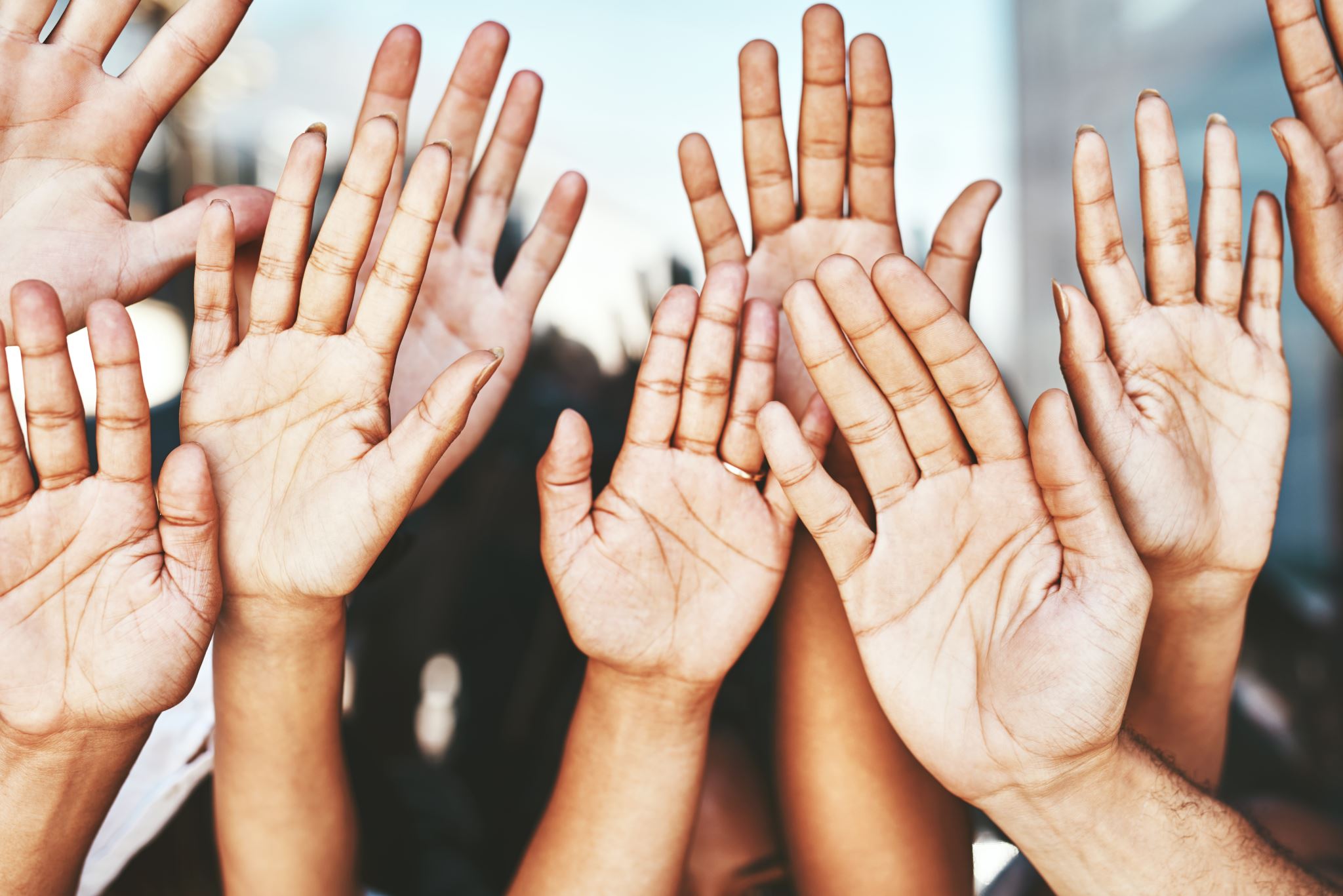 ©Všechna práva vyhrazena
33
2023
Děkuji za pozornost
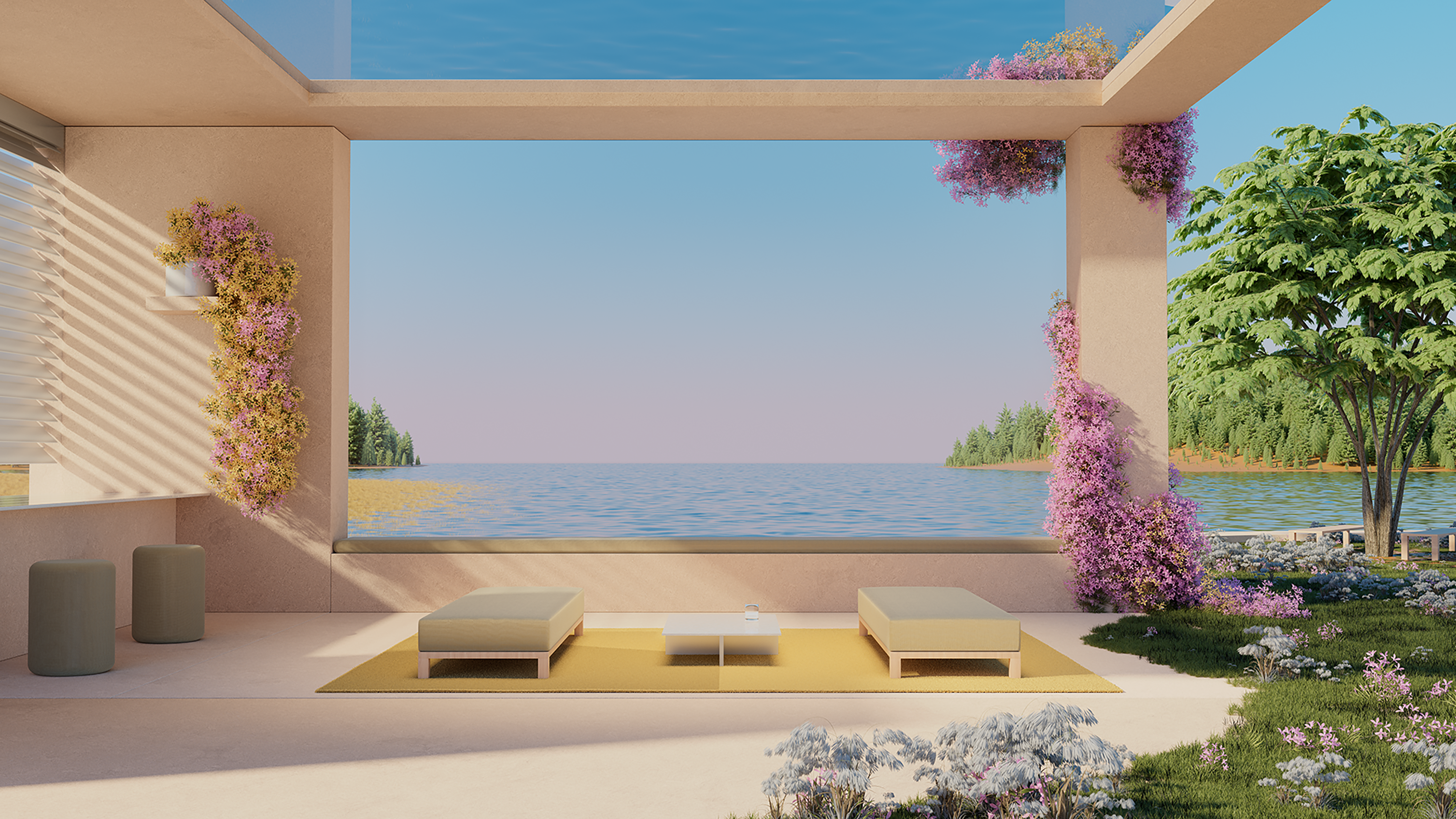 ©Všechna práva vyhrazena
34
2023